The War is Over
Part 2
As soldiers arrived home, the railway station was decorated with flags and fresh tree branches.
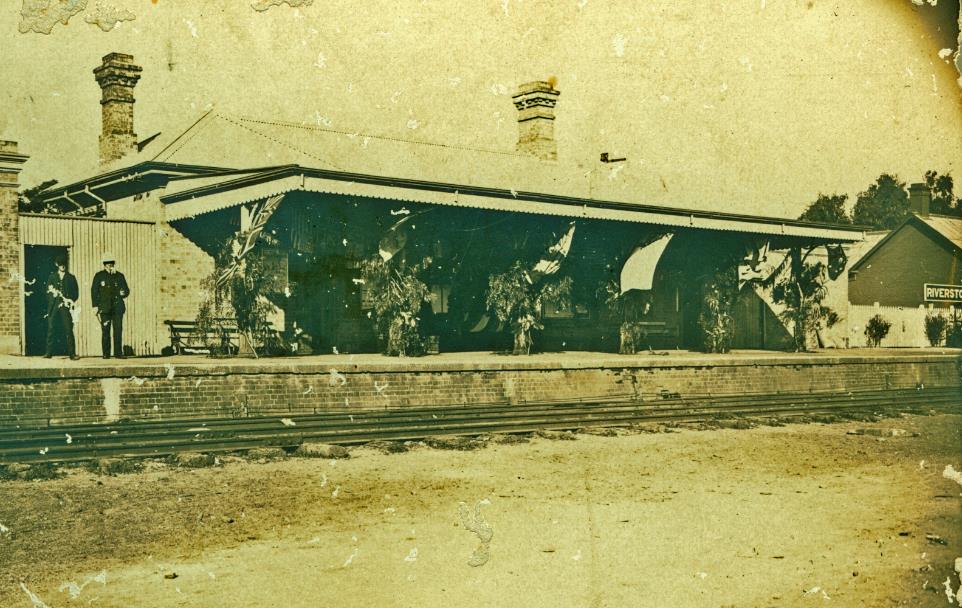 Homes were decorated with flags and signs.

Families and friends gathered to celebrate.
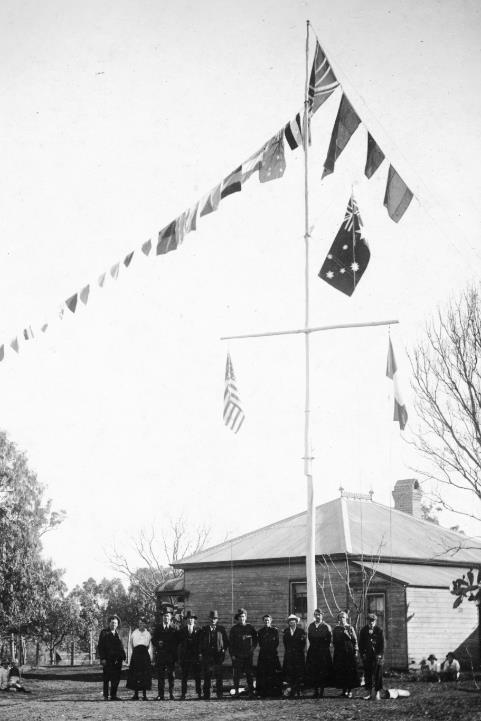 The Towers family home decorated for the return of John Towers.
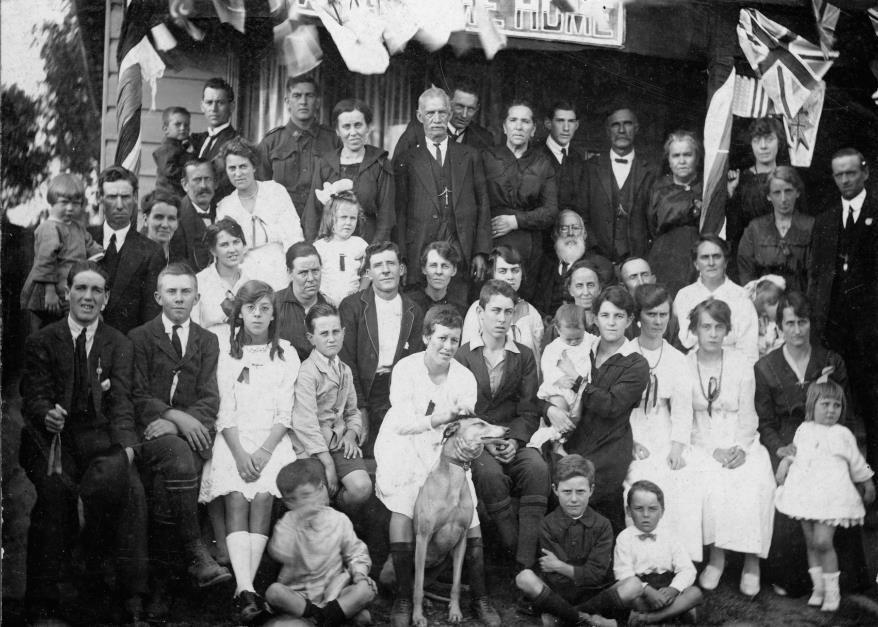 Even the greyhound came to the Turner event.
The Riverstone war memorial was unveiled on 
8 November 1919.
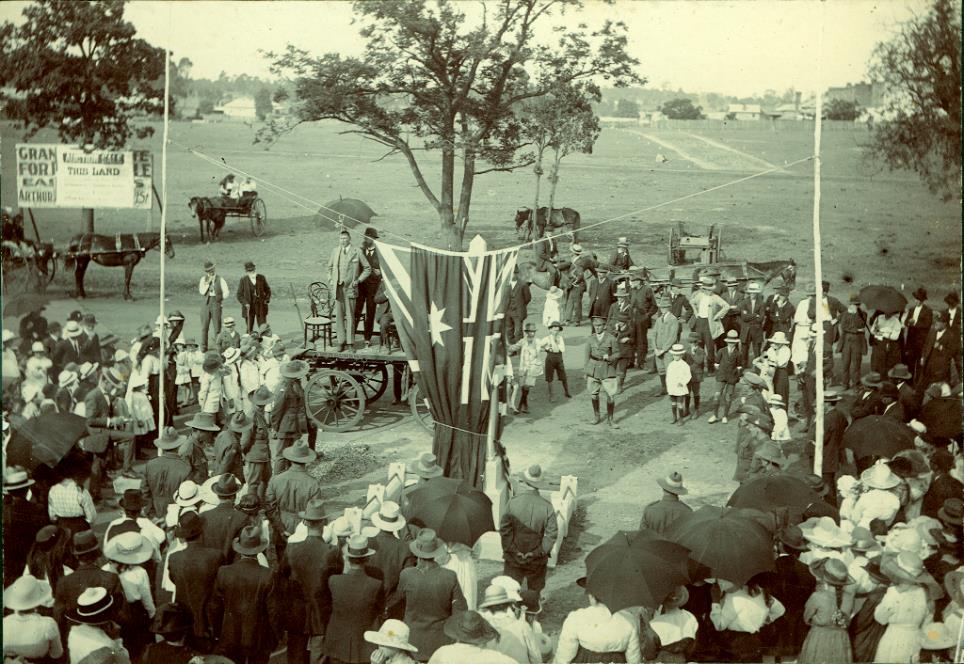 On 18 July 1919 school students at Riverstone were presented with peace medals.
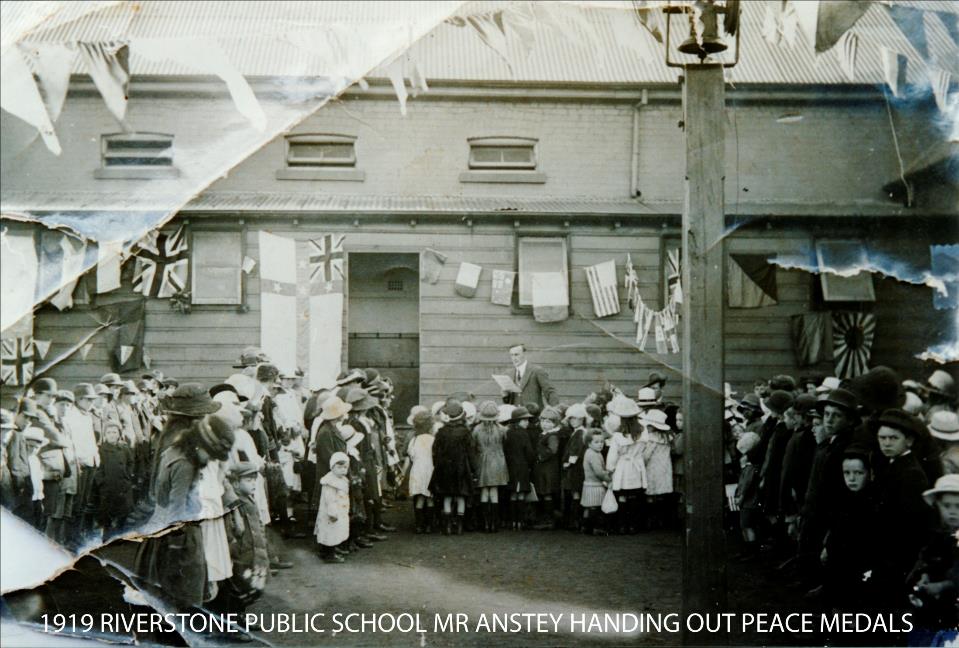 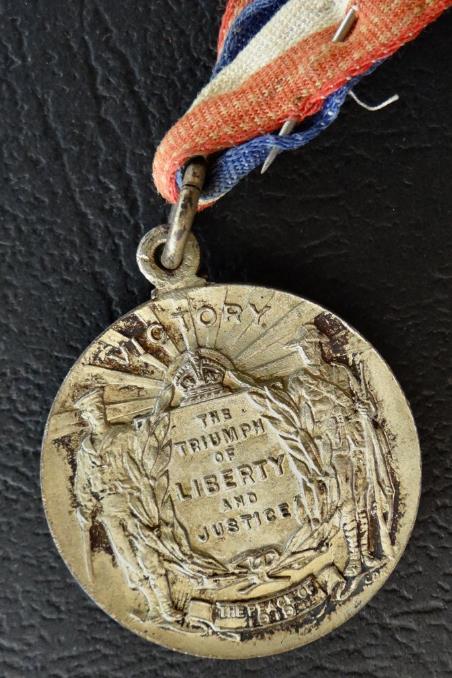 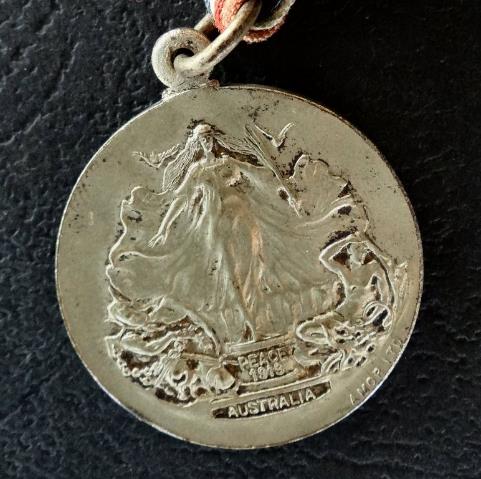 One of the medals handed out.
In 1919 the returned servicemen were presented with medallions from the local community.
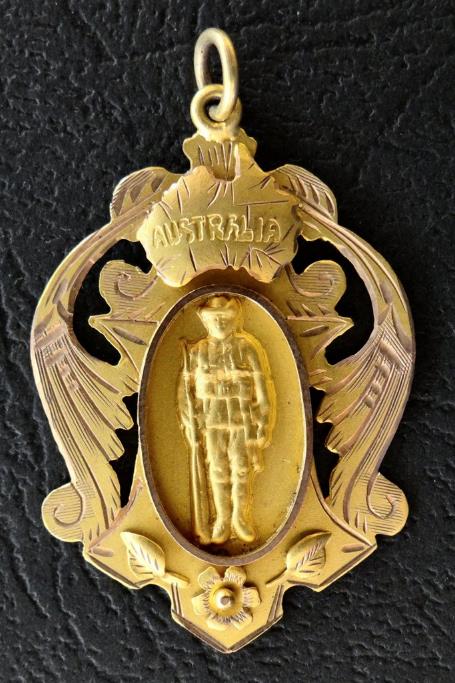 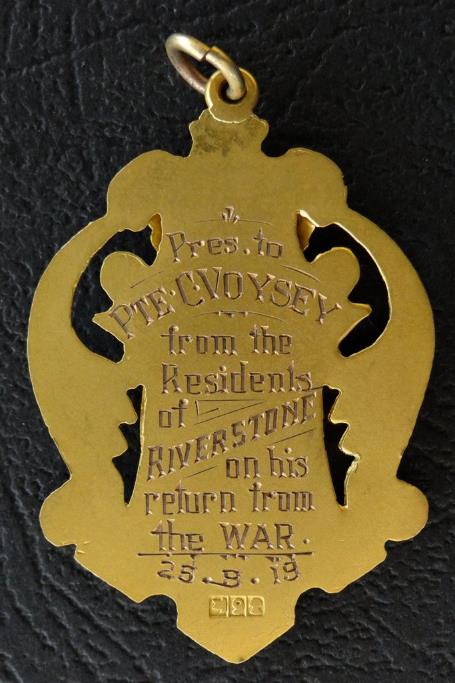 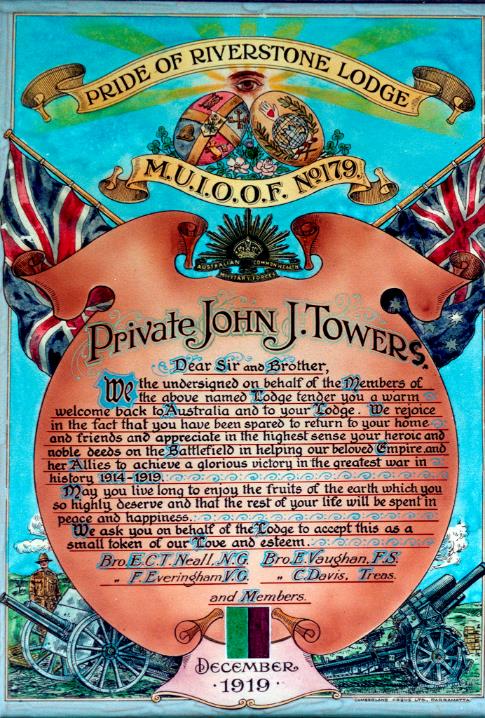 Organisations recognised the service of their members.
In 1920 the work of 34 local women was recognised when they were presented with a specially framed collection of photographs.
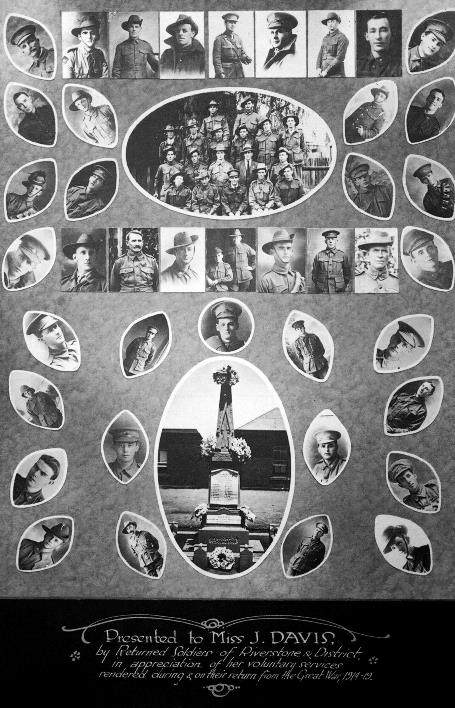 The bottom half featured the war memorial surrounded by photos of some of the men who died.
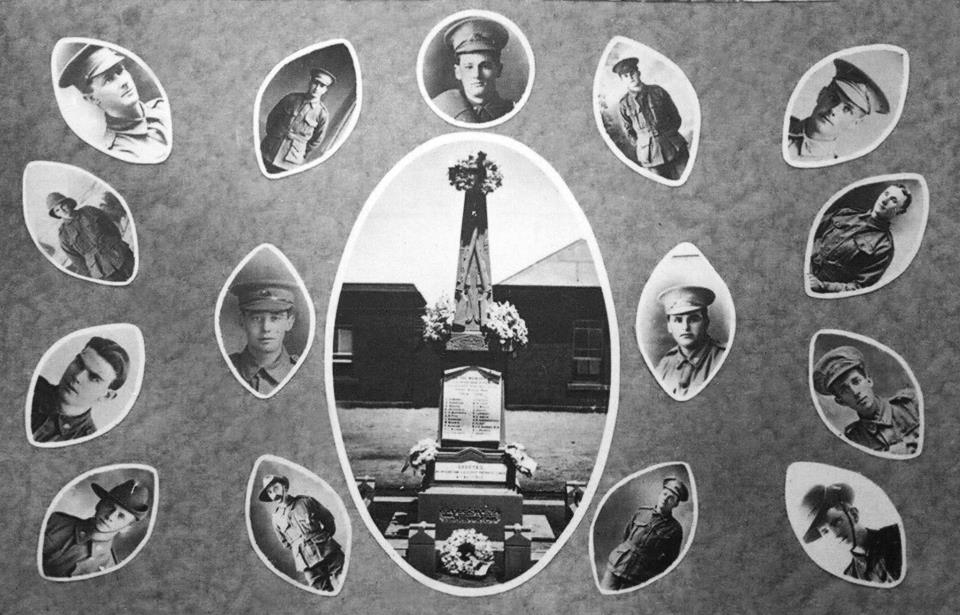 The names of 22 men who died are listed on the First World War panel on the Cenotaph at Riverstone.
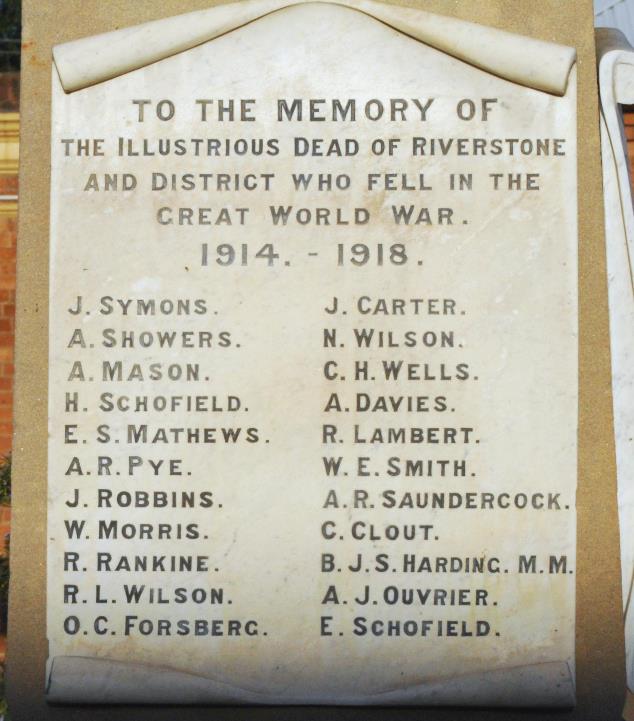 Joseph Carter
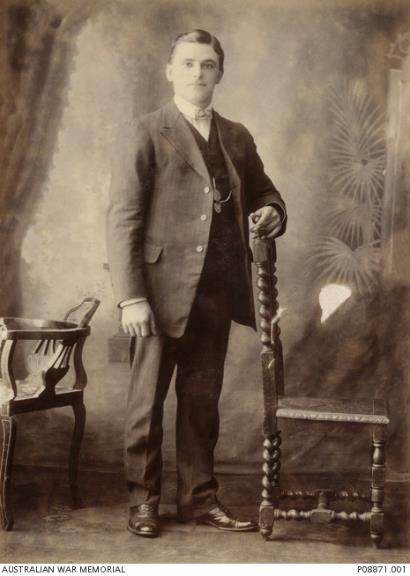 Thomas Davies
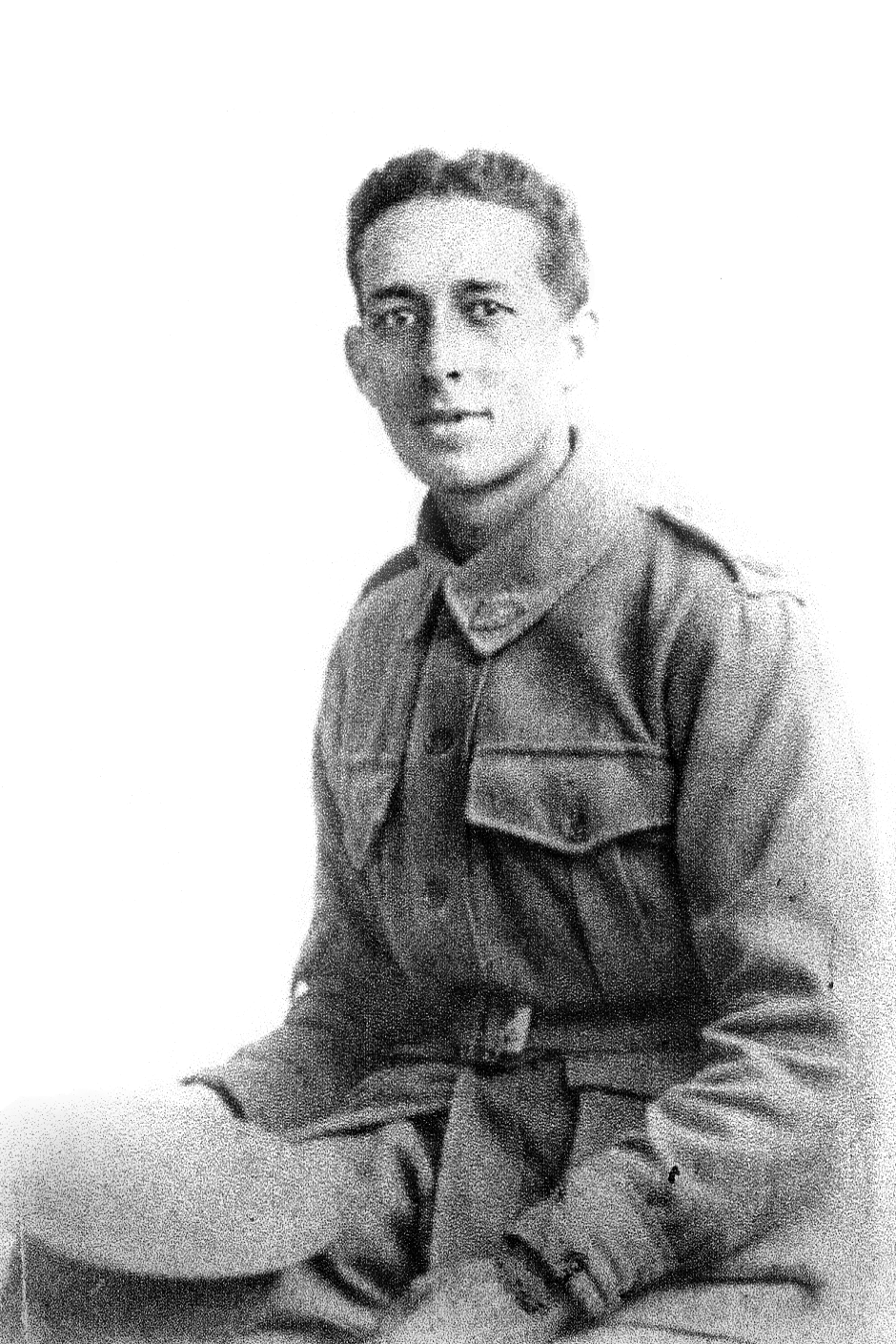 Ambrose Mason
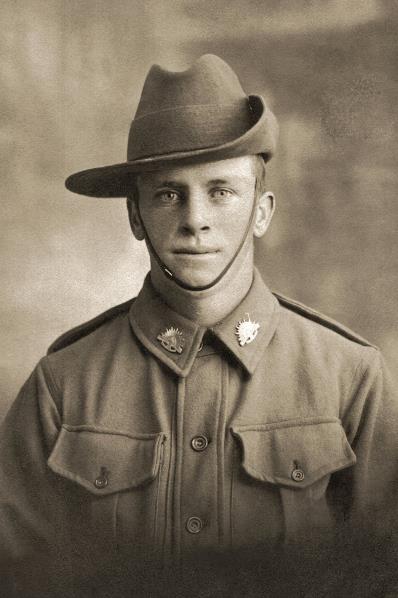 Eric Mathews
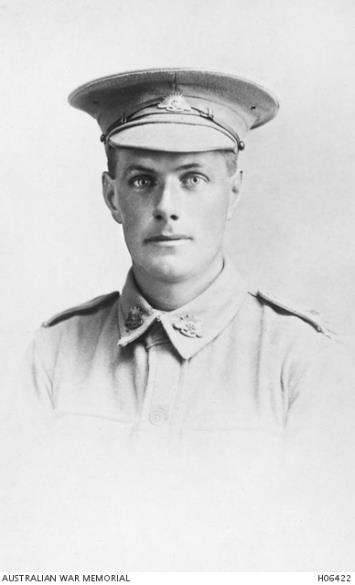 William Morris
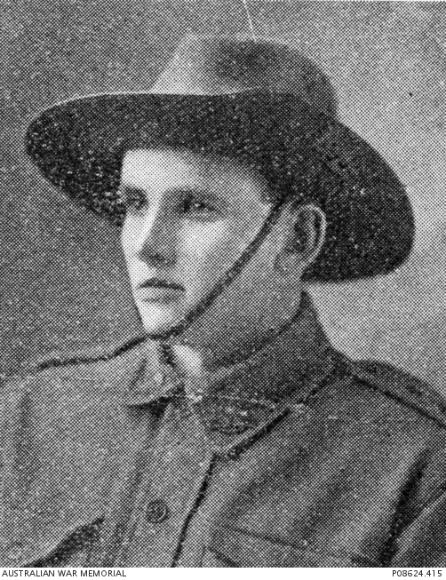 Alfred Pye
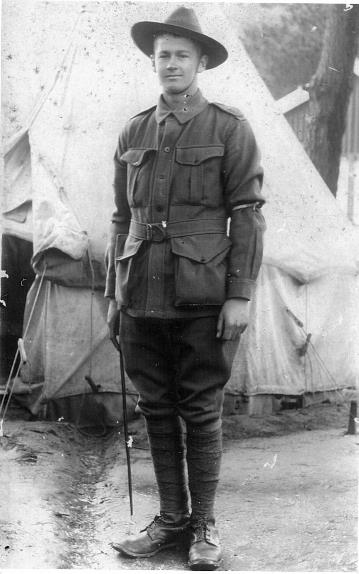 Robert Rankine
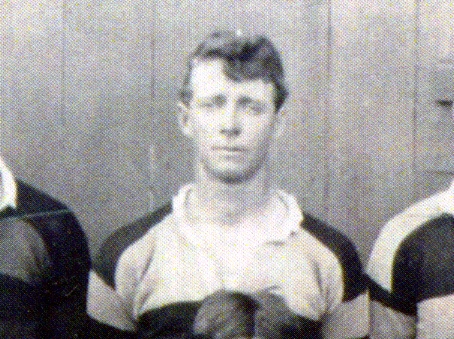 Alexander Saundercock
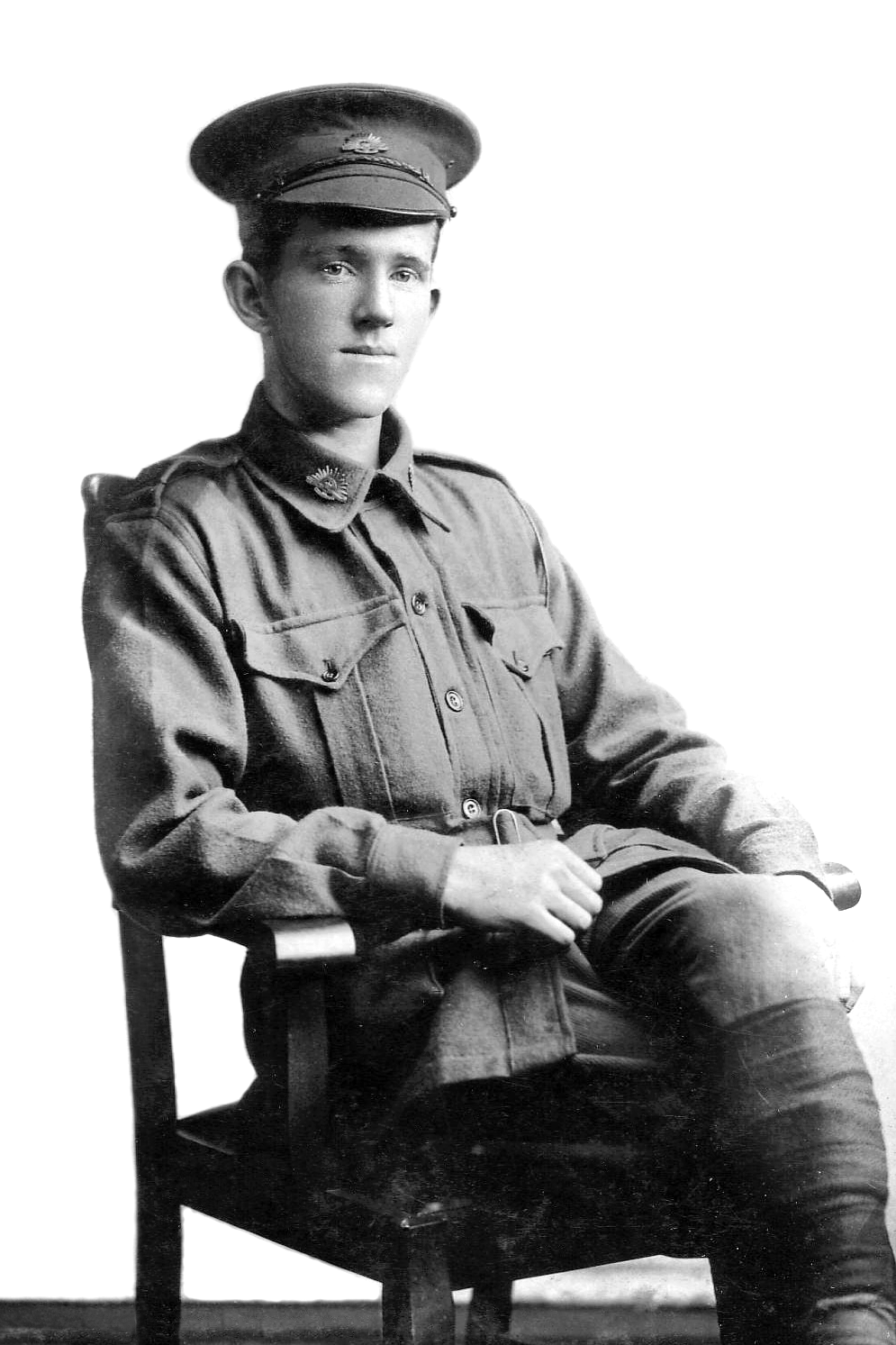 Edwin Schofield
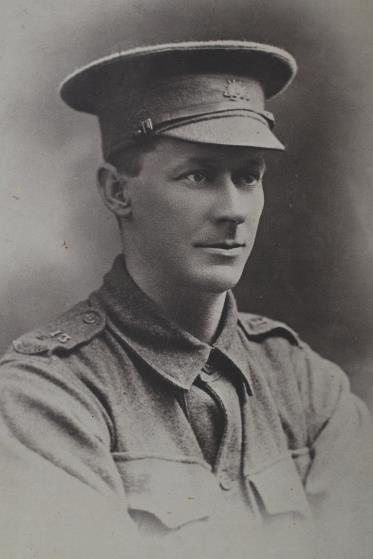 Horace Schofield
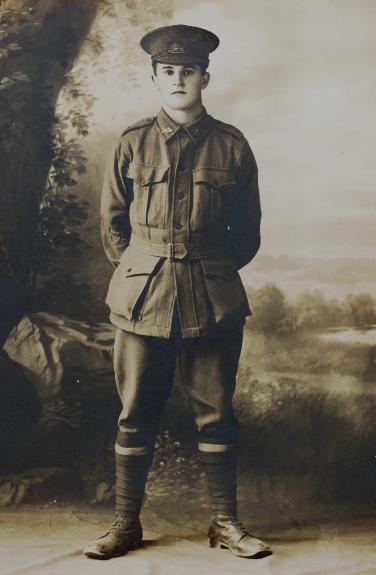 James Symons
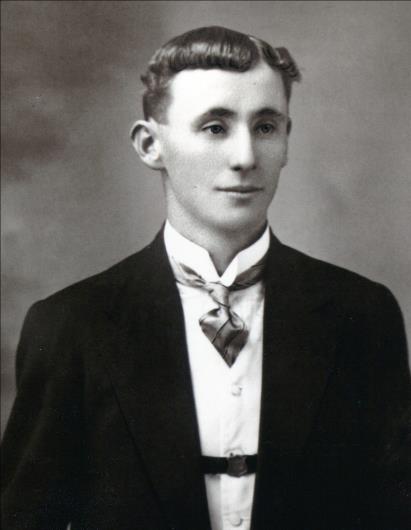 Charles Wells
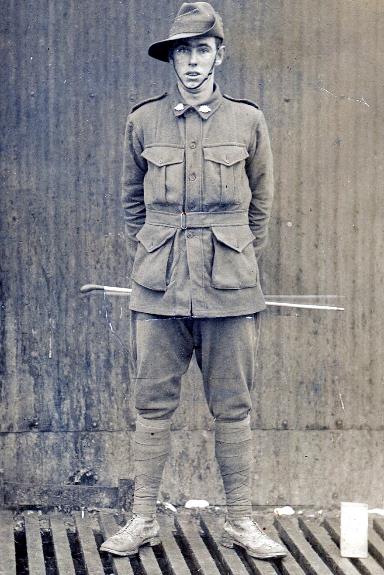 Robert Wilson
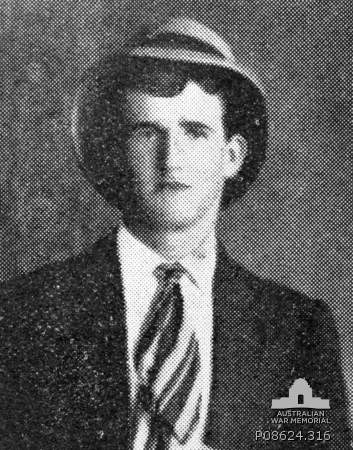 Cyrus Clout Oroya Forssberg Bertie Harding Roy Lambert Alfred Ouvrier John Robbins Archibald Showers William Smith Norman Wilson
The families of the men who died were sent a memorial scroll and plaque.
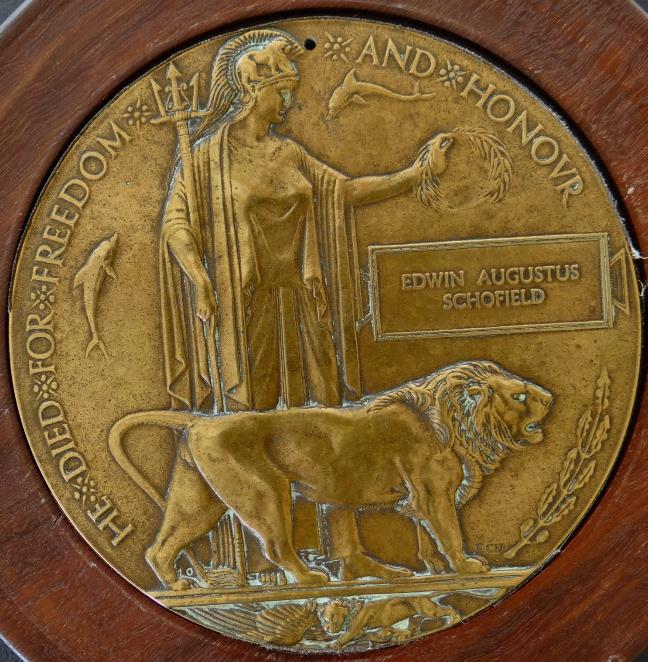 Memorial plaque – Edwin Schofield
Over the years we have commemorated ANZAC day with marches and services at the Cenotaph.
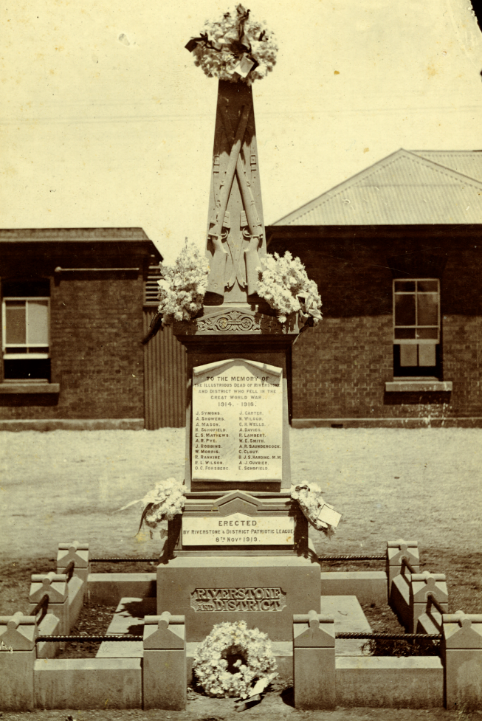 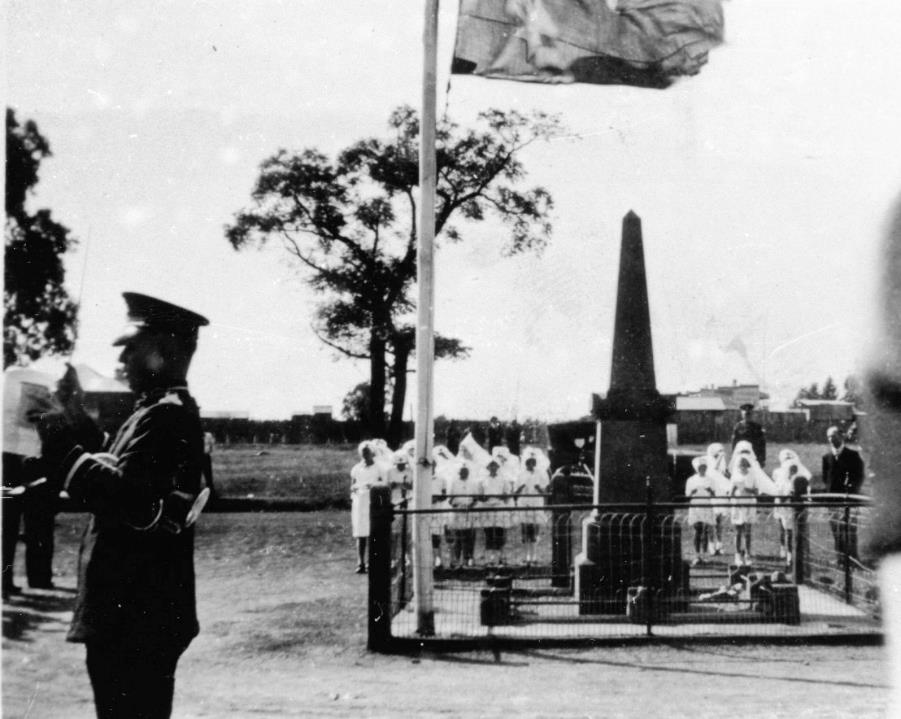 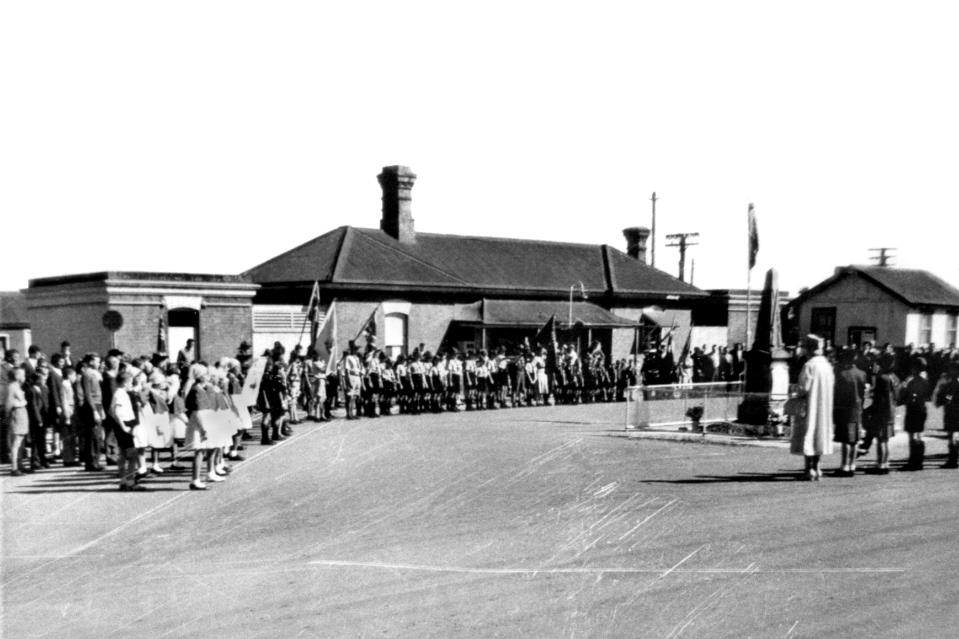 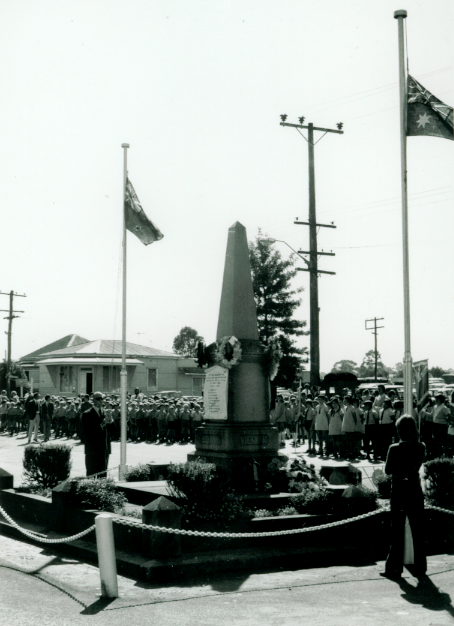 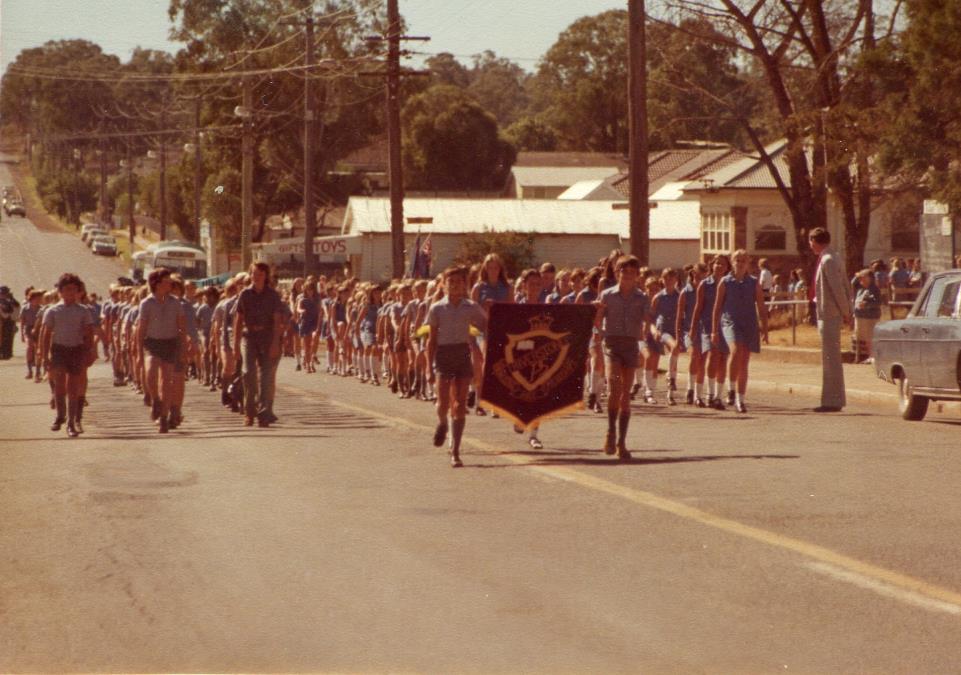 1970s
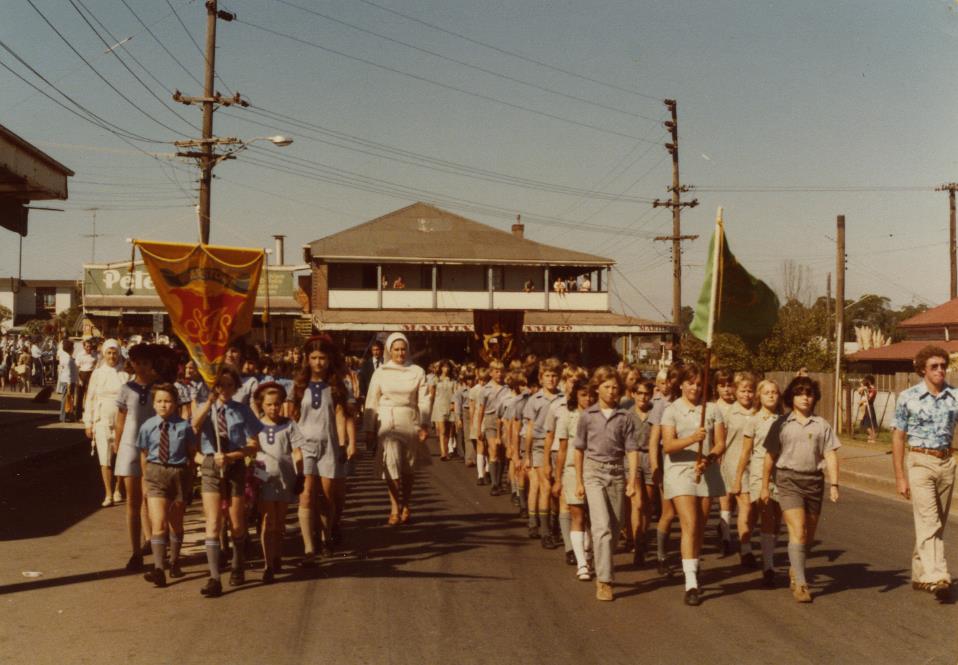 1970s
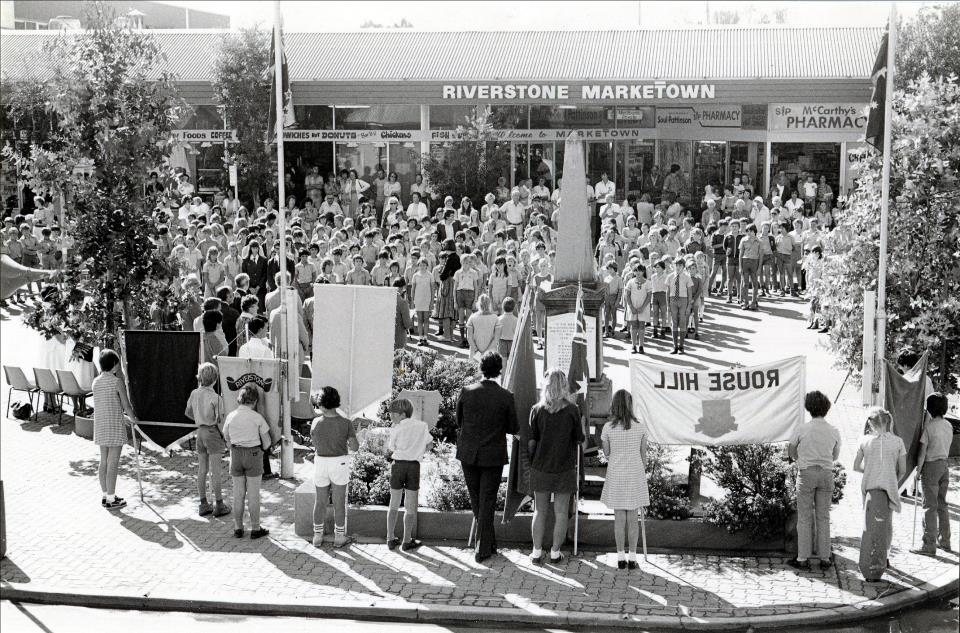 c1982
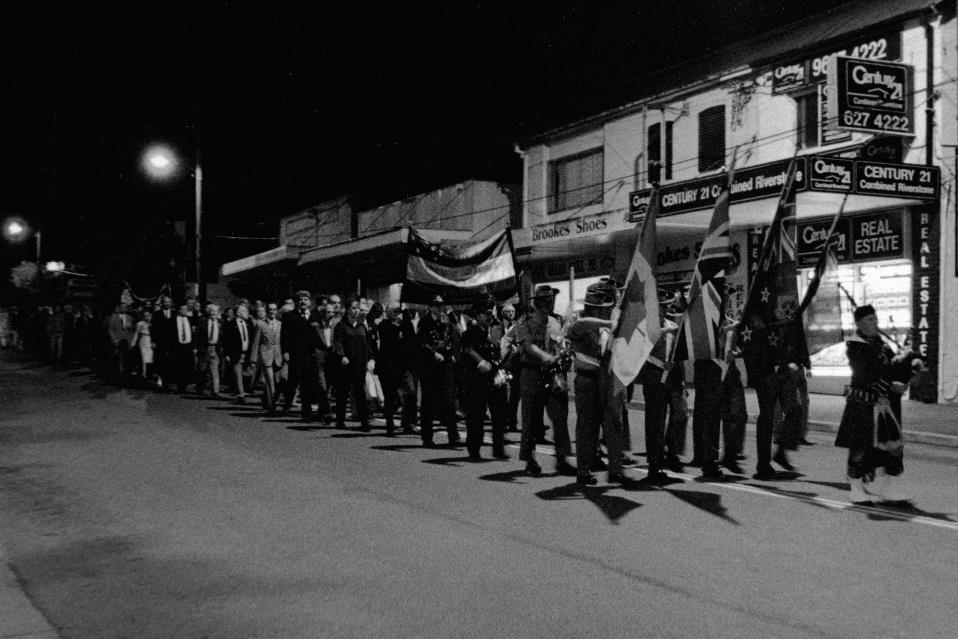 1996
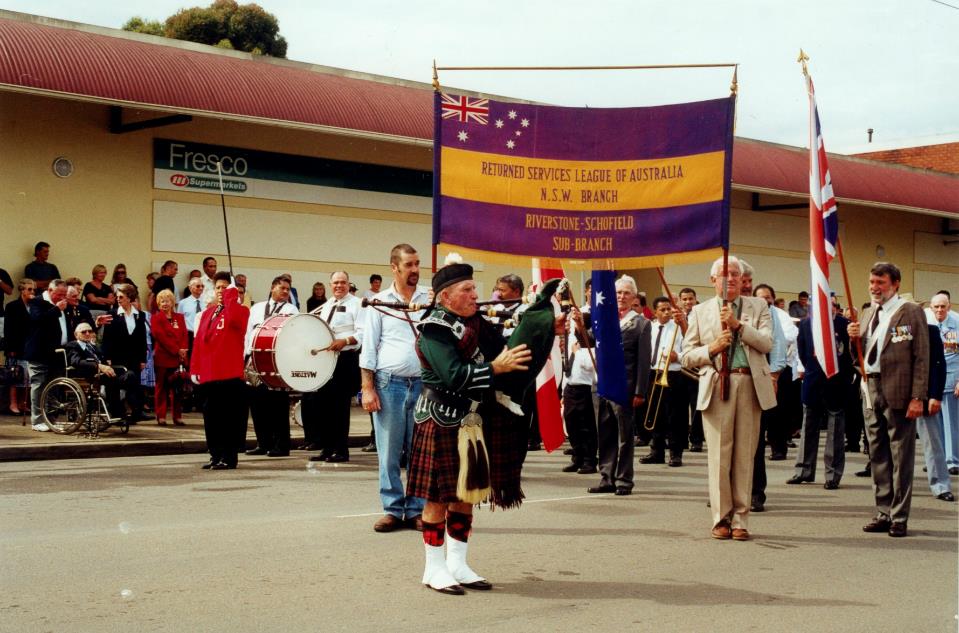 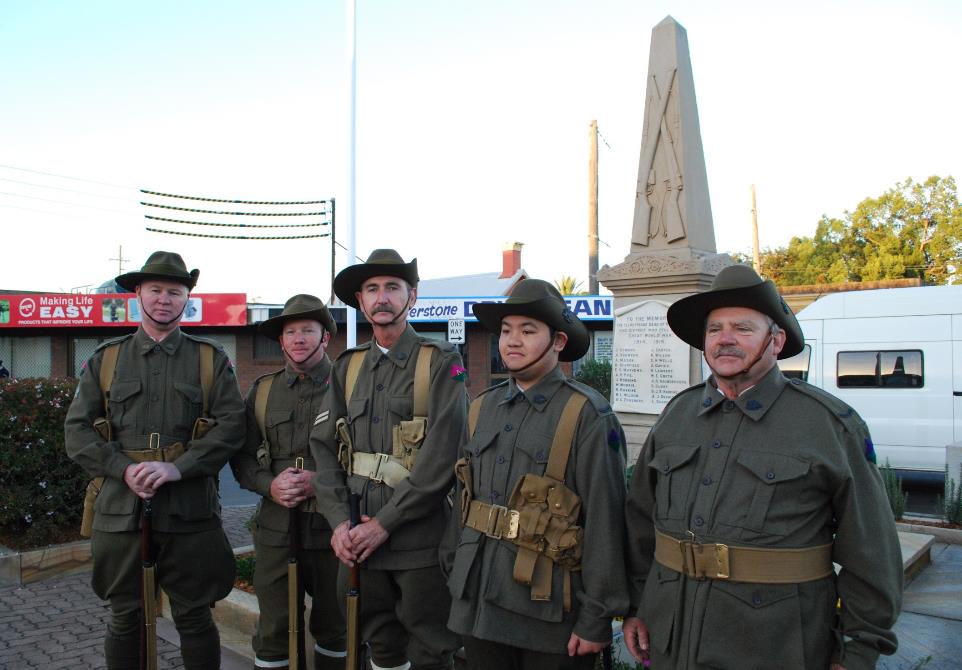 2013
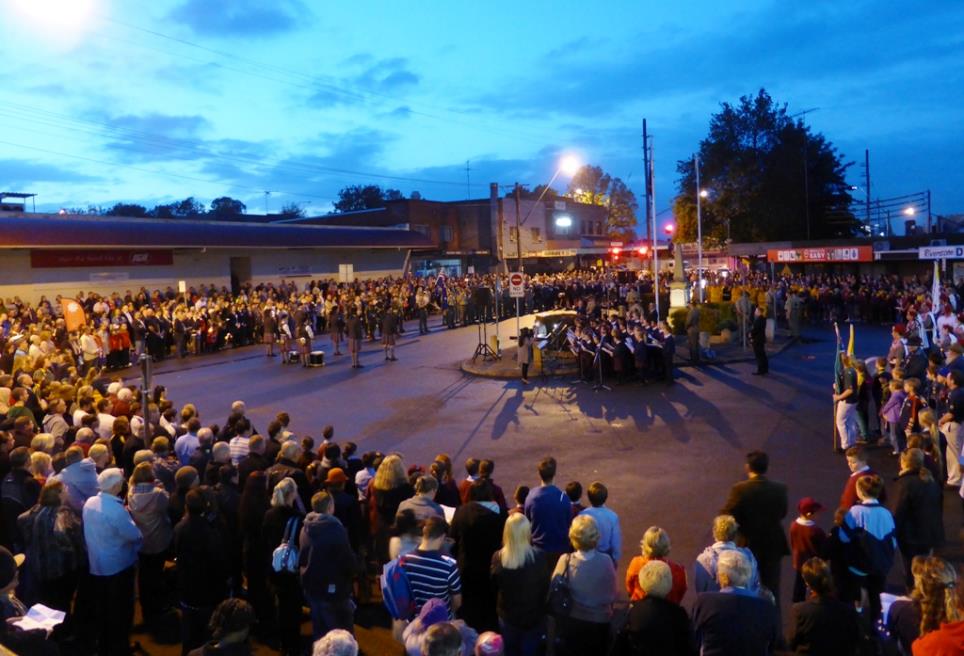 2014
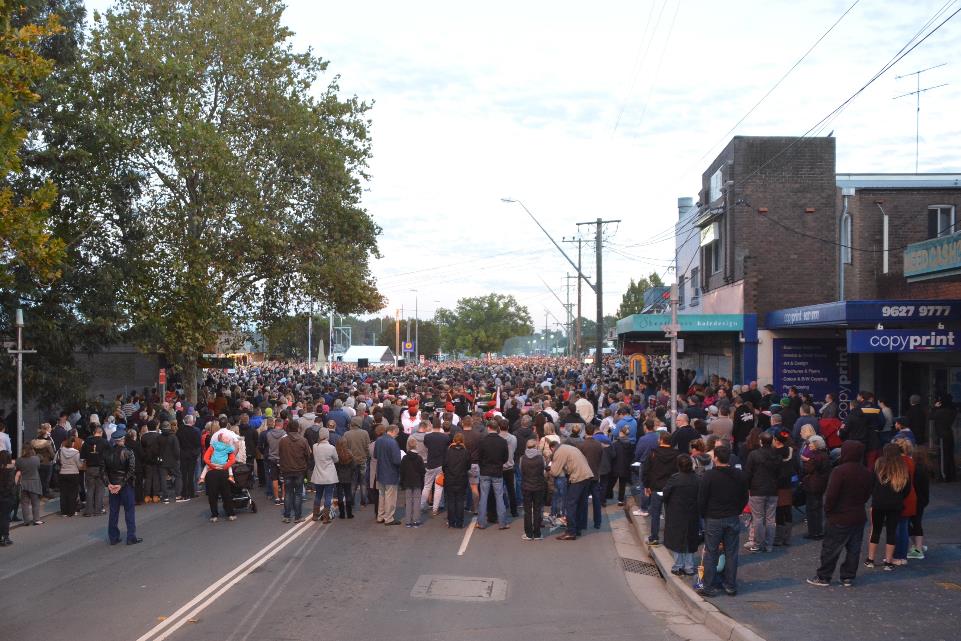 2015
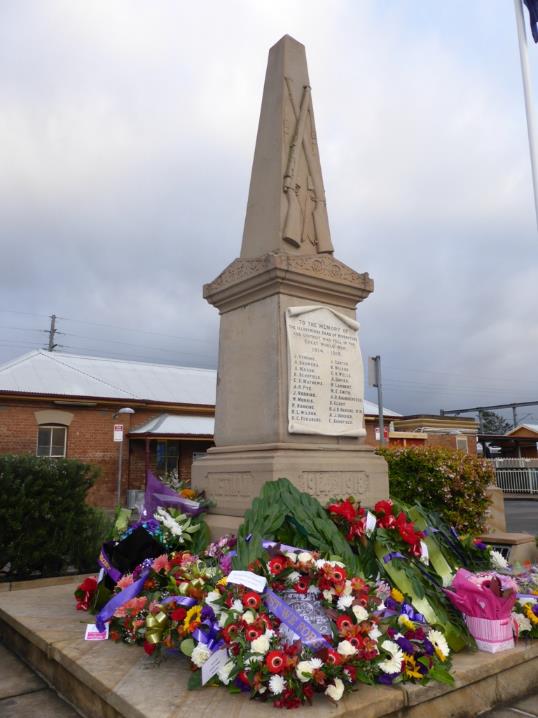 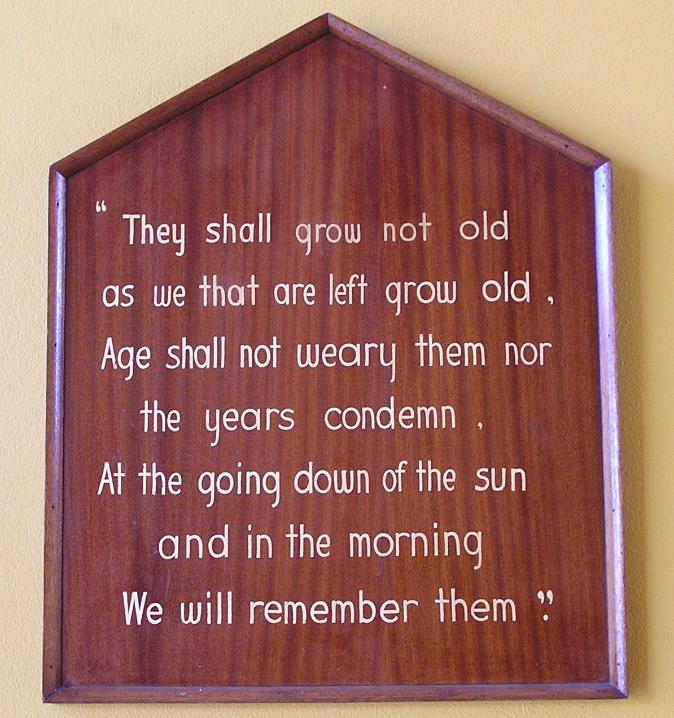 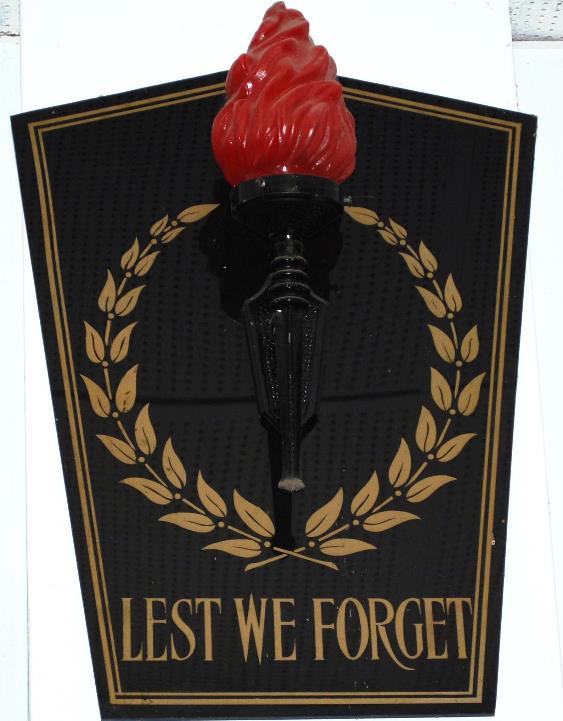